10147: Highways
★★★☆☆
題組：Problem Set Archive with Online Judge
題號：10147: Highways
解題者：陳宣燁
解題日期：2014年5月22日
題意：政府為了改善城市間的交通，要在城市間興建高速公路。由於成本考量，要以最短的距離興建高速公路，使得任兩個城鎮間都可以透過高速公路來往。
	每個城鎮依照1到N（1≤N≤750）來編號，給予每個城鎮的X,Y   座標（ -10000≤X , Y ≤ 10000 ）。其中有M（0≤M≤1000）條高速公路已經存在，給予M組連接高速公路的兩個城市編號。
題意範例：
 	Sample Input：
	1             //資料數
	9             //有9座城市
	1 5 		    //城市編號1的座標
	0 0		    //城市編號2的座標
	3 2 
	4 5
	5 1 
	0 4 
	5 2 
	1 2 
	5 3
3 			//已有3條高速公路興建完成
	1 3 			//編號1及編號3的城市之間已有高速公路
	9 7 			//編號9及編號7的城市之間已有高速公路
	1 2 
	Sample Ouput:
	1 6 			//在編號1及編號6的城市之間興建高速公路
	3 7 			//在編號3及編號7的城市之間興建高速公路
	4 9 
	5 7 
	8 3
解法：
使用Prim’s演算法，建立最小生成樹（Minimum Spanning Trees）。找出要興建的高速公路。
解法範例：



原本存在的三條高速公路。
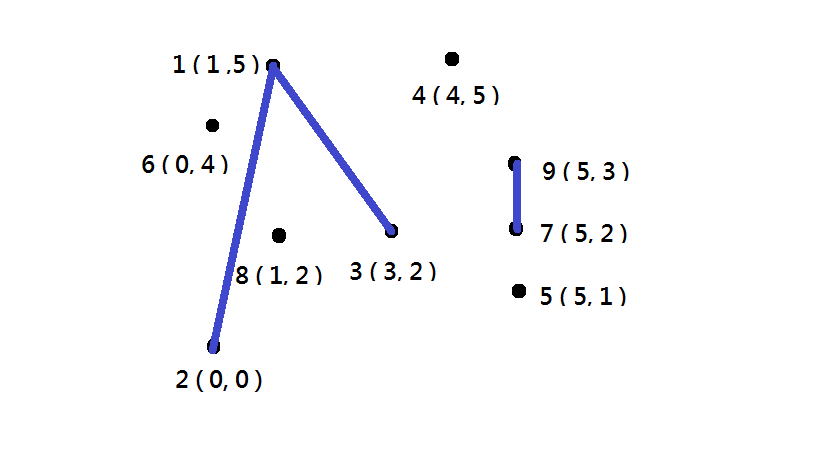 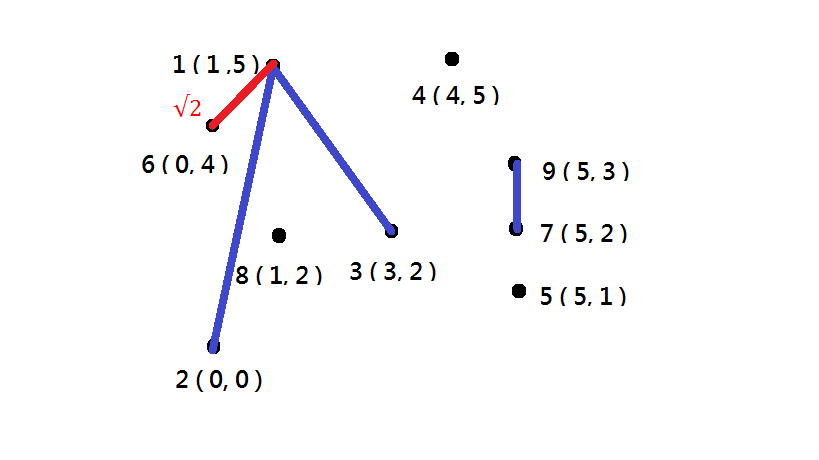 選取點1，點1已經與點2點3形成一棵樹。從已建立好的樹中，找尋與周邊距離最短的點，點1與點6連線。




從已建立好的樹中，找尋與周邊距離最短的點，點3與點7連線。
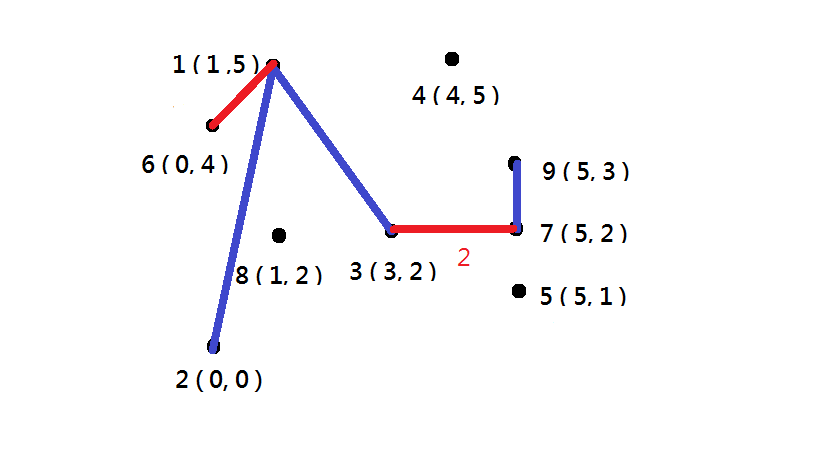 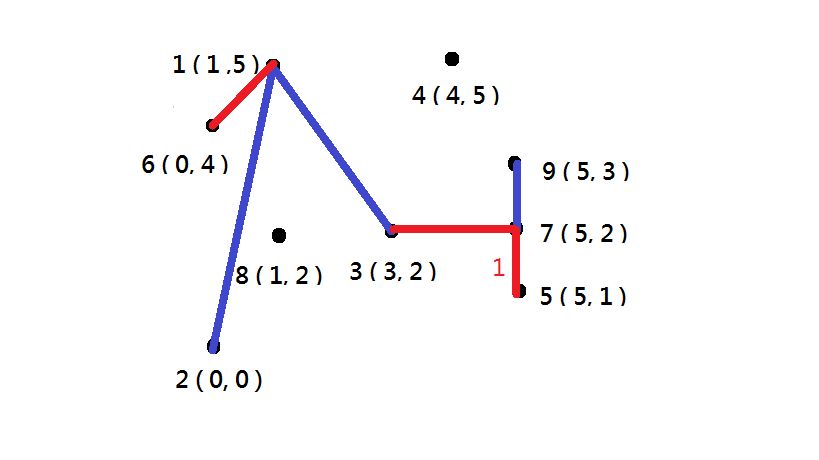 從已建立好的樹，找尋與周邊距離最短的點，點7與點5連線。



依此類推，點8與點3連線，點9與點4連線。
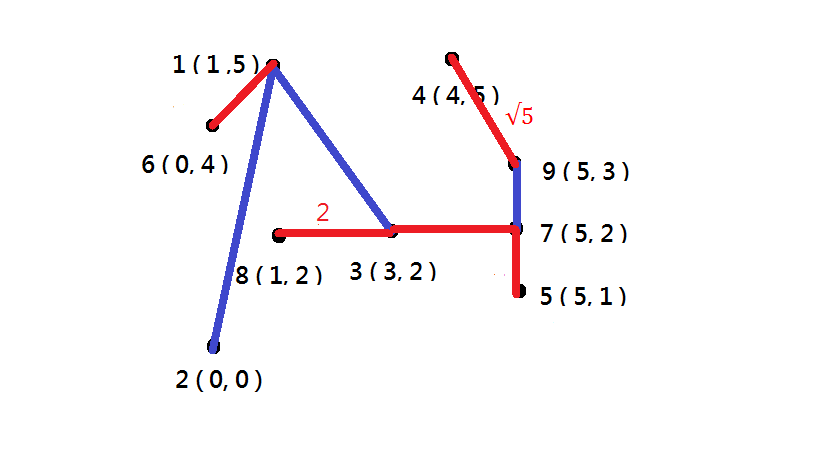